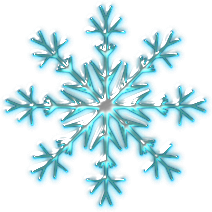 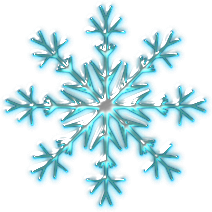 Bezpieczne i zdrowe ferie zimowe
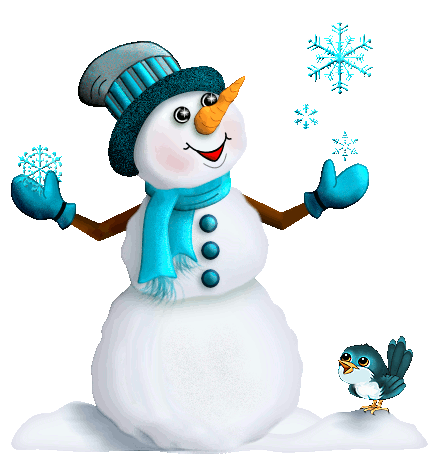 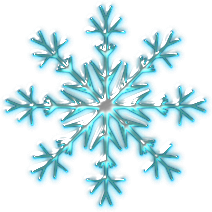 Zespół Szkół Nr 4 im. Janusza Korczaka w Lublinie
Lublin 2017
Omijaj zamarznięte jeziora, rzeki, stawy! Nigdy nie można być pewnym wytrzymałości taflilodowej.
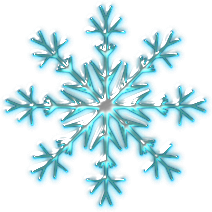 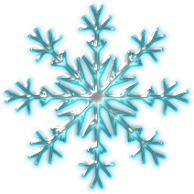 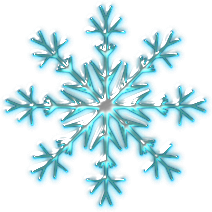 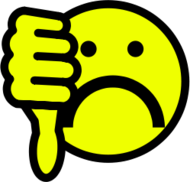 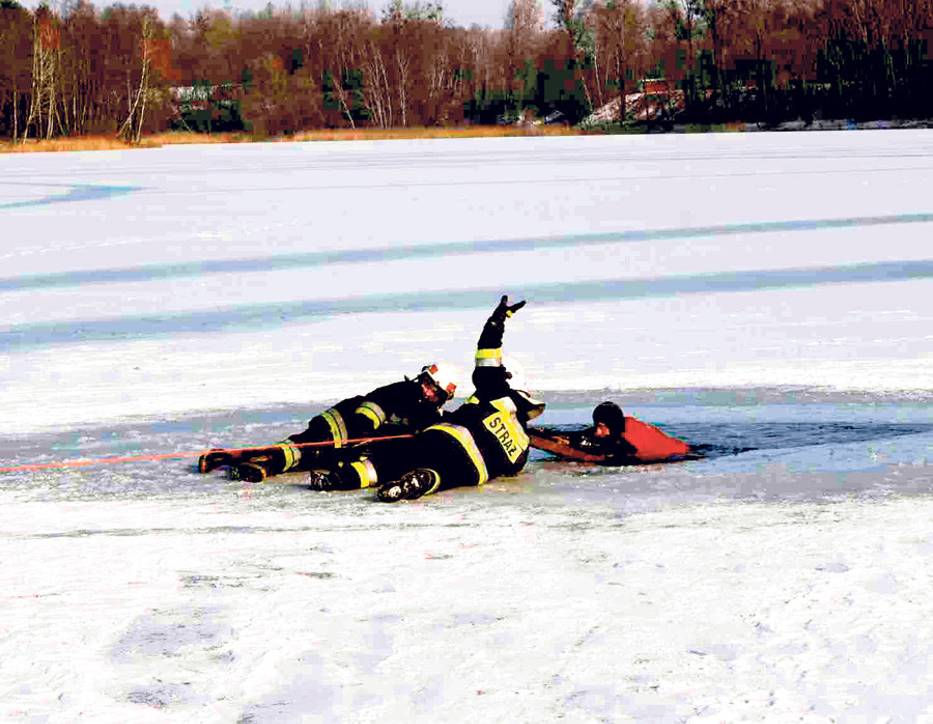 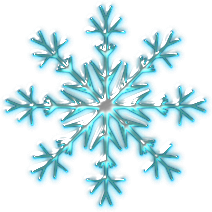 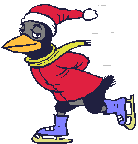 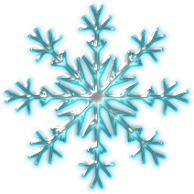 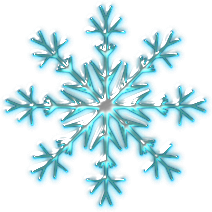 Jeśli chcesz bezpiecznie jeździć na łyżwach, skorzystaj z przygotowanych lodowisk– miejsc do tego przeznaczonych.
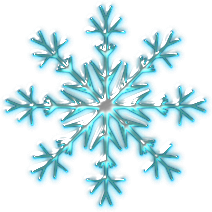 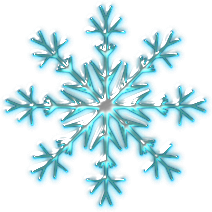 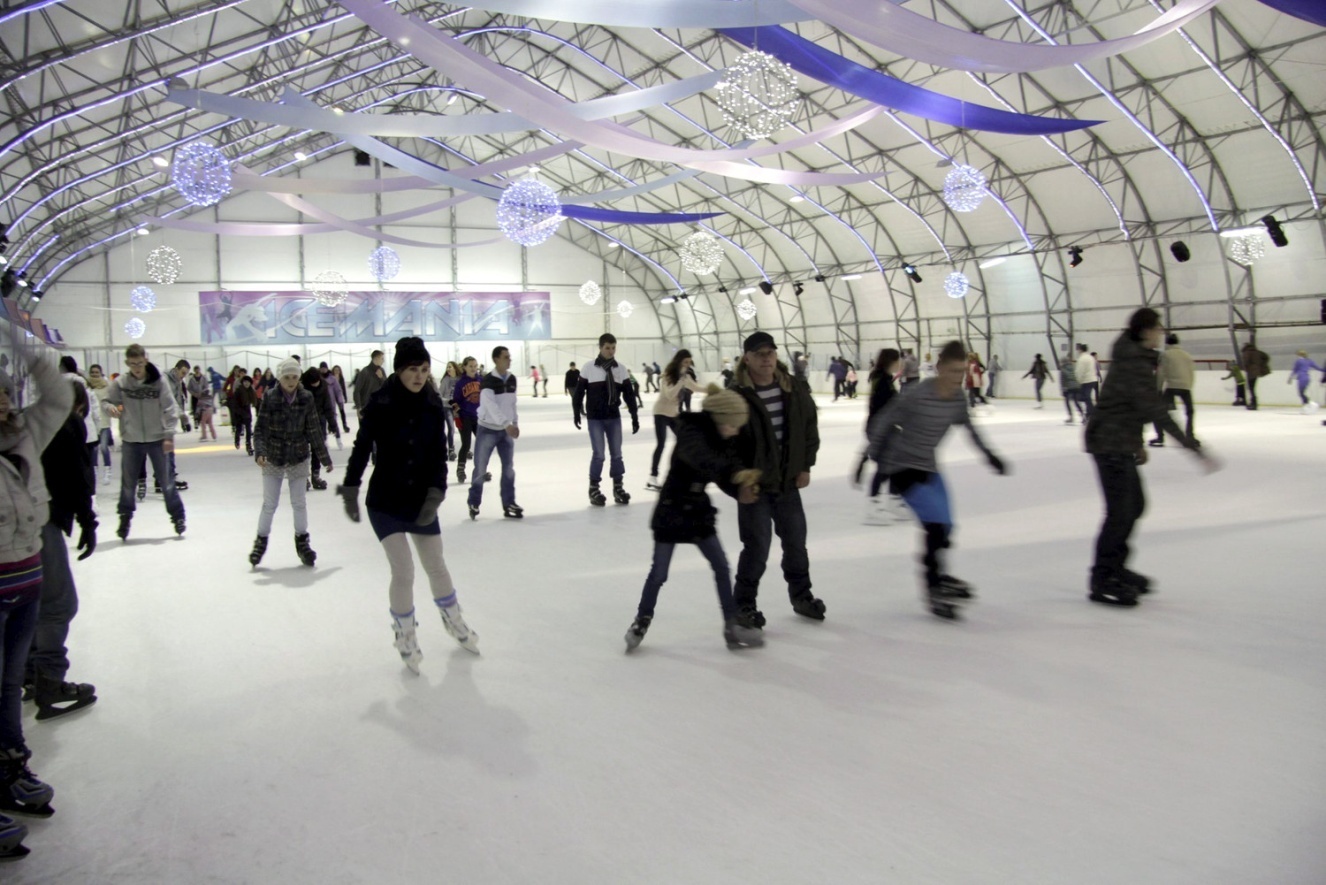 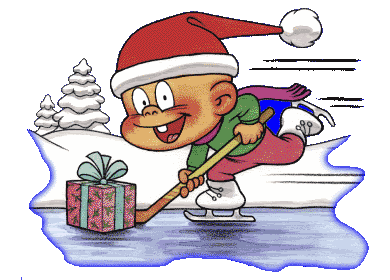 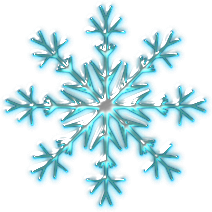 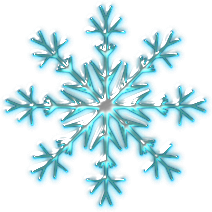 Wybieraj bezpieczne miejsca do zabawy – z dala od ulic, mostów, torów kolejowych!
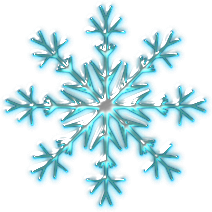 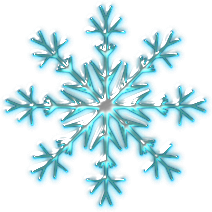 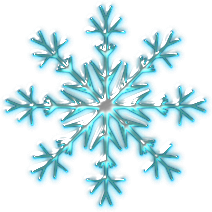 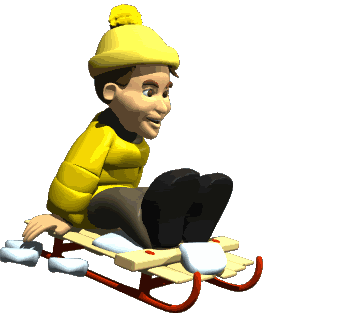 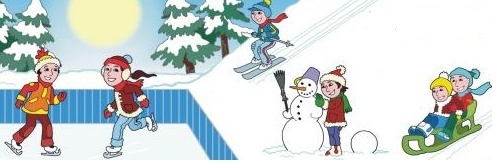 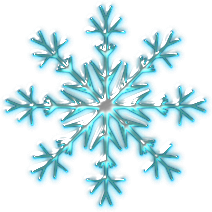 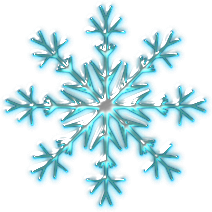 Zjeżdżaj na sankach, nartach z górek, które znajdują się daleko od jezdni!
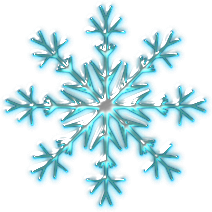 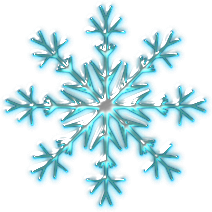 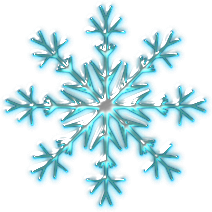 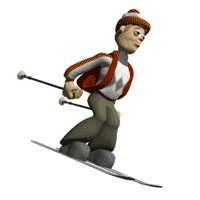 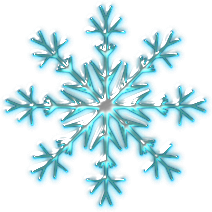 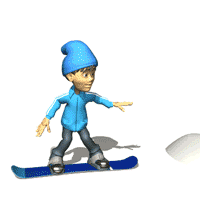 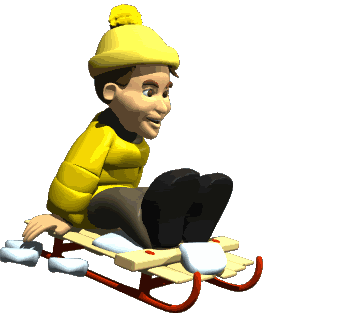 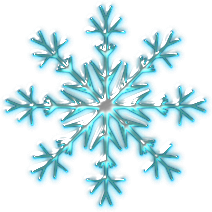 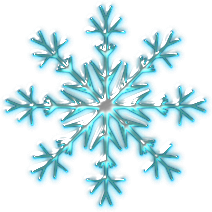 Zawsze informuj rodziców/opiekunów gdzie i z kim będziesz przebywał!
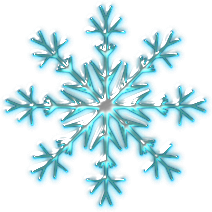 Cześć Mamo! Idę z Tomkiem pojeździć na łyżwach na naszym osiedlowym lodowisku.
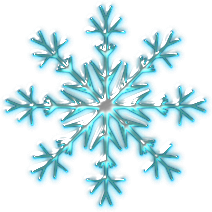 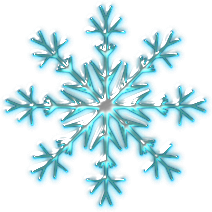 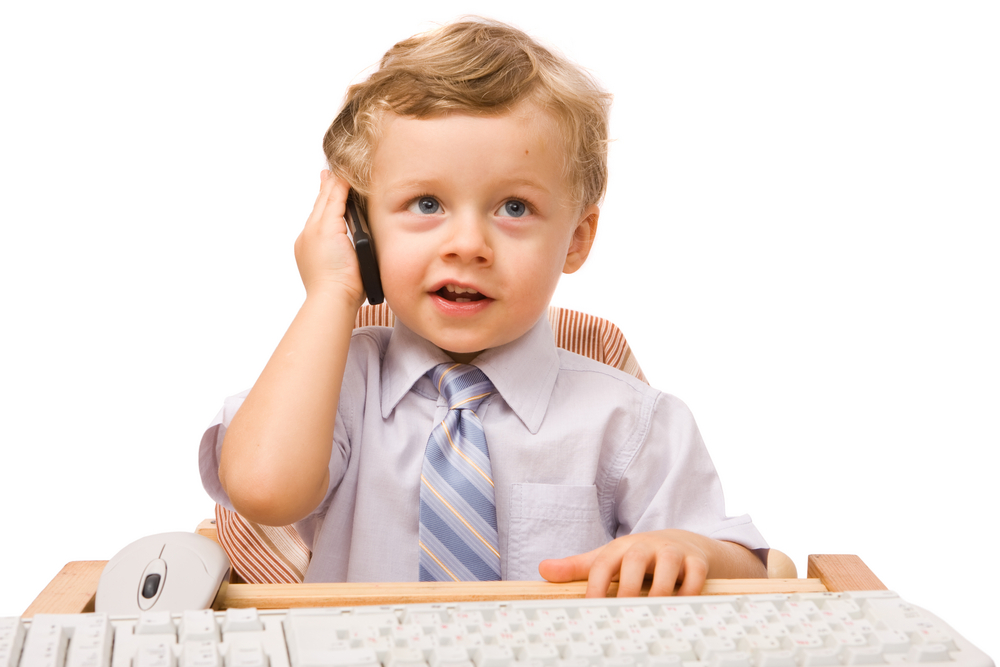 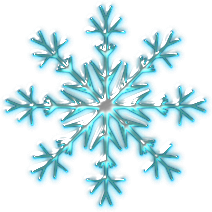 Wracaj do domu zawsze o ustalonej porze, przed zapadnięciem zmroku!
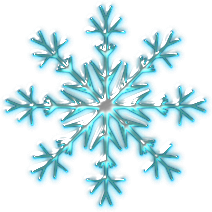 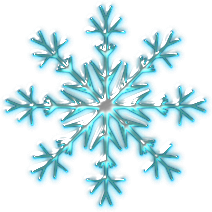 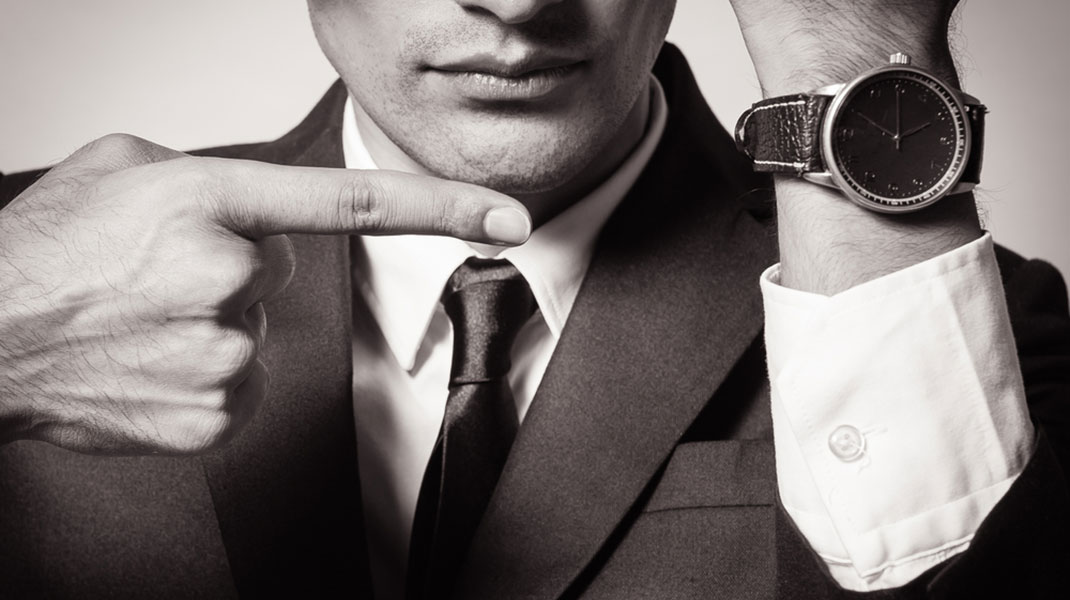 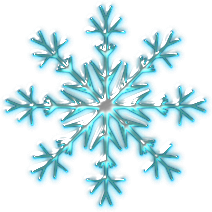 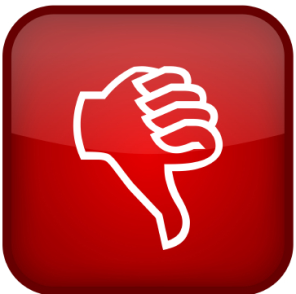 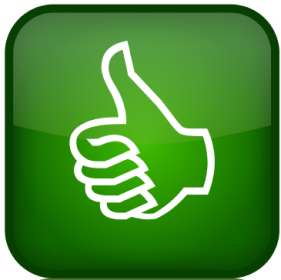 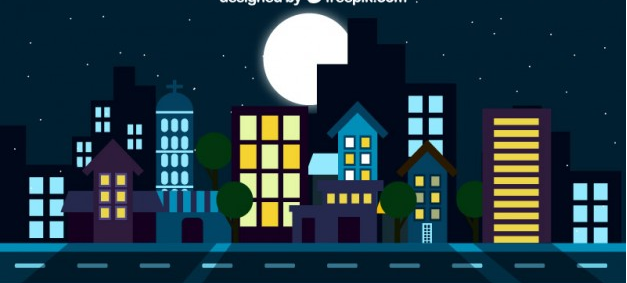 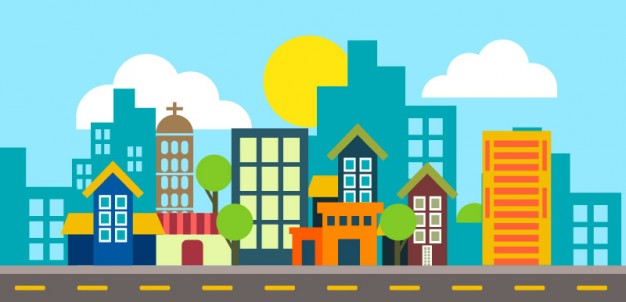 Najbezpieczniej jest bawić się pod opieką dorosłych, opiekunów.
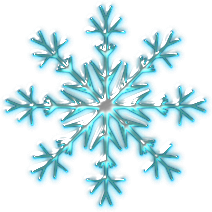 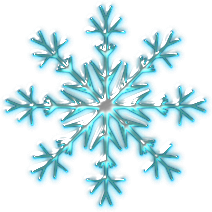 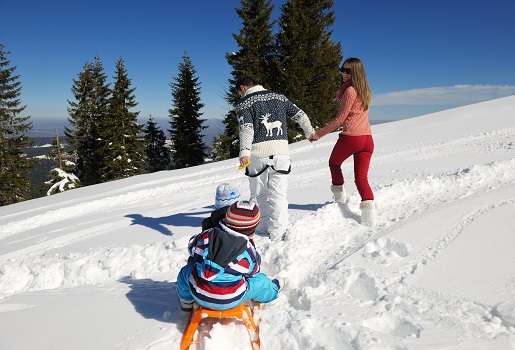 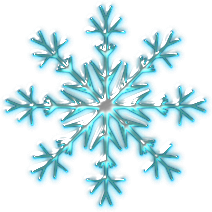 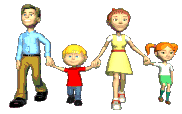 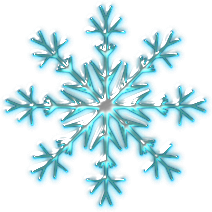 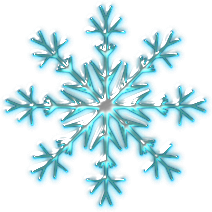 Korzystaj ze zorganizowanych form wypoczynku – tam jest bezpiecznie!
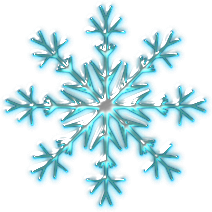 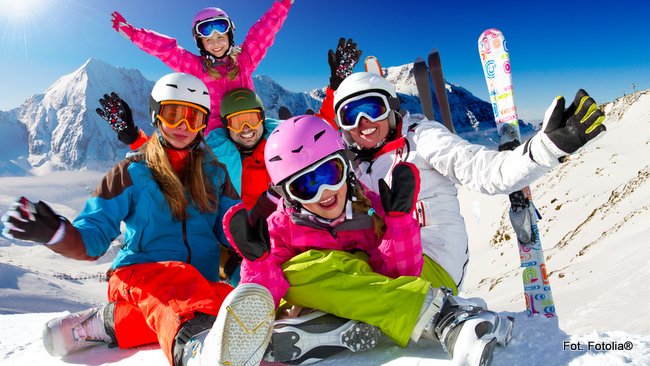 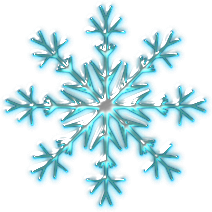 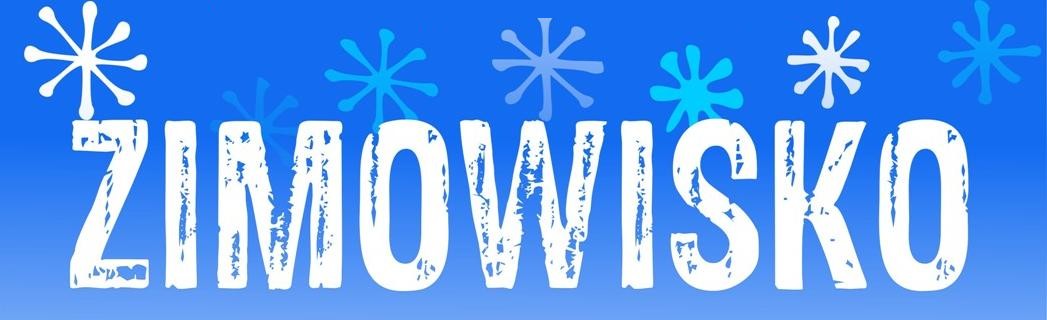 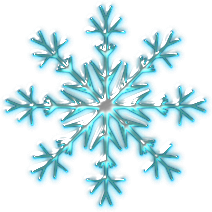 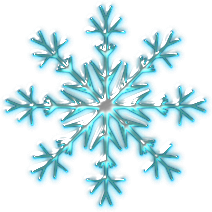 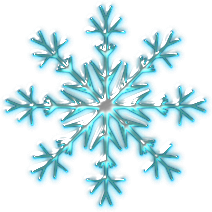 Unikaj rozmów z obcymi ludźmi. Nie przyjmuj od nich prezentów, nie oddalaj się z nieznajomym.
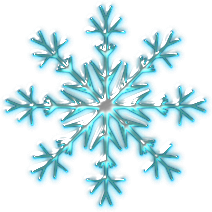 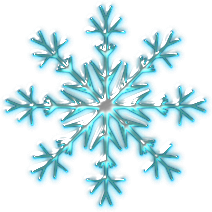 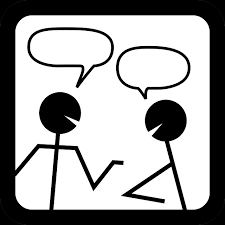 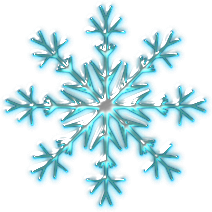 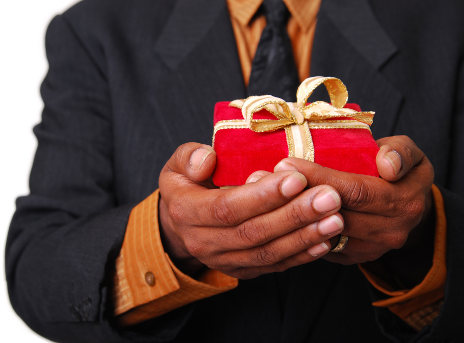 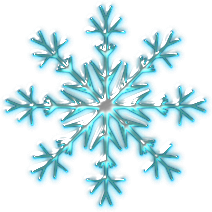 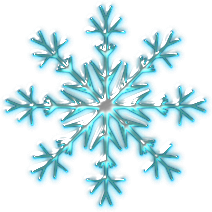 Kulig może być zorganizowany tylko poza obszarem dróg publicznych.
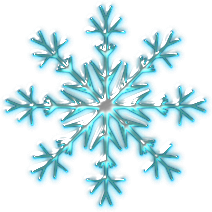 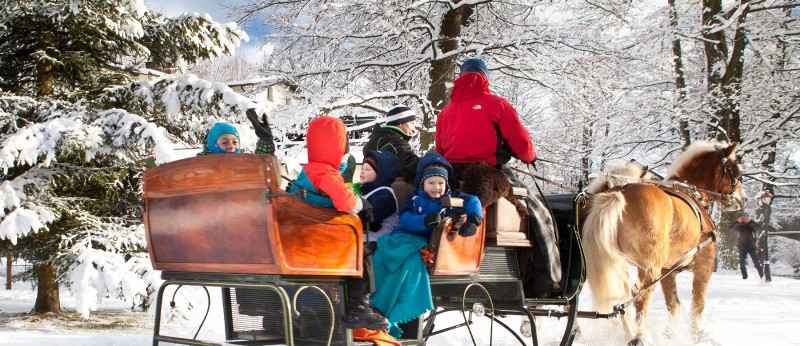 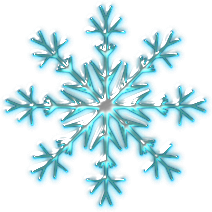 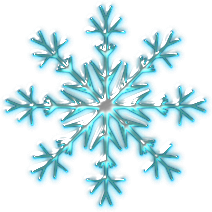 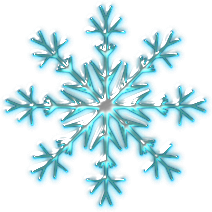 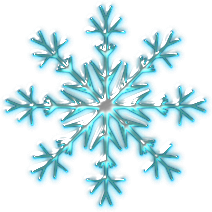 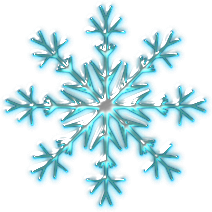 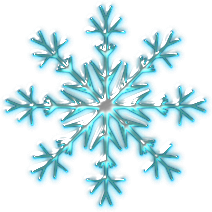 Zaczepianie sanek do pojazdów mechanicznych (samochód, motocykl) jest niebezpieczne!
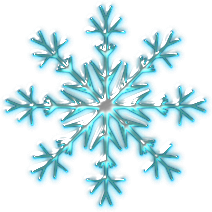 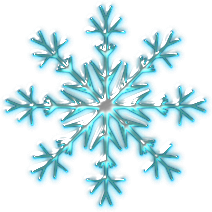 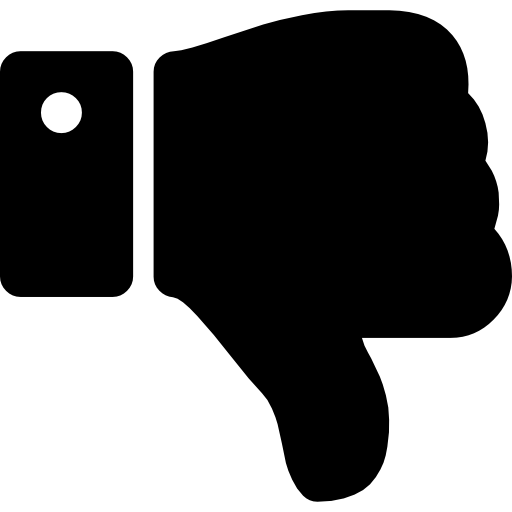 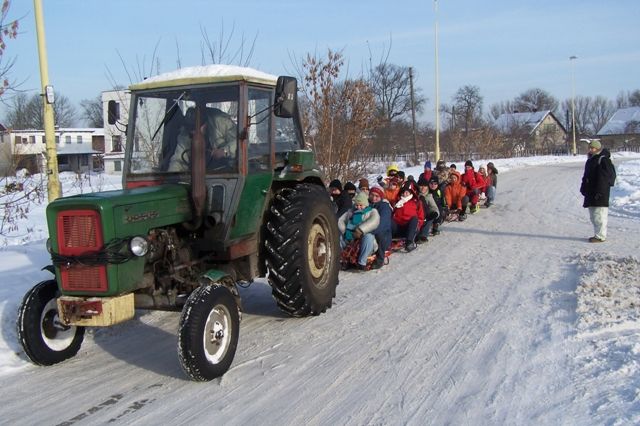 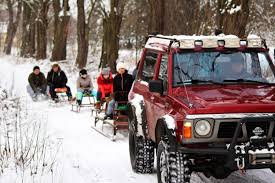 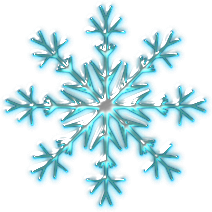 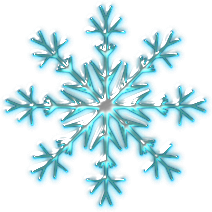 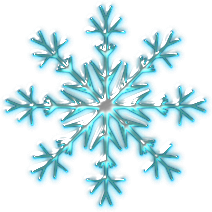 Ubieramy się stosownie do temperatury panującej na dworze.
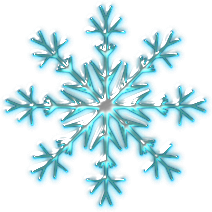 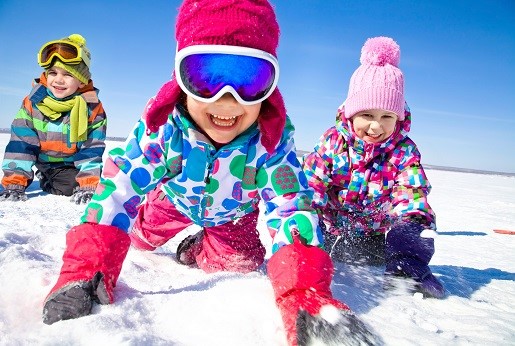 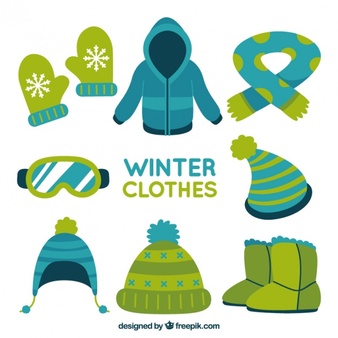 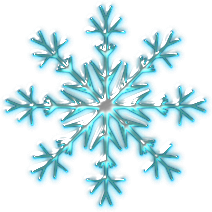 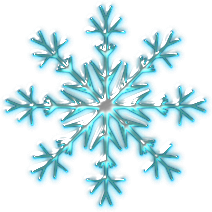 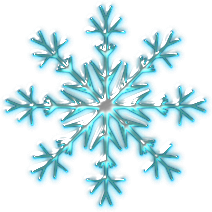 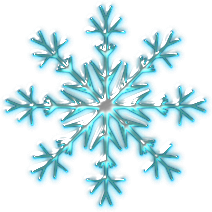 W zimowe dni widoczność na drodze jest ograniczona. Na jezdnię wchodź uważnie i spokojnie, rozejrzyj się.
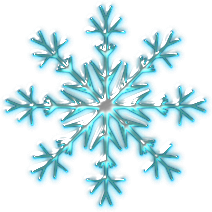 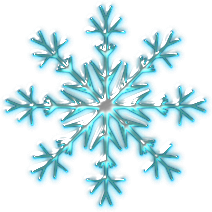 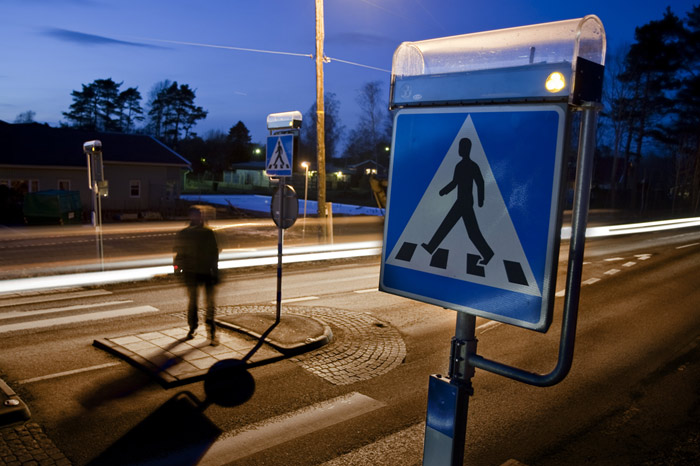 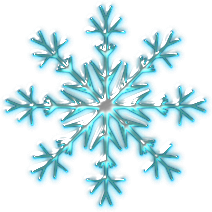 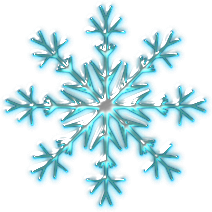 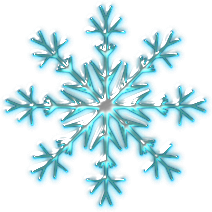 Używaj elementów odblaskowych na odzieży zewnętrznej.
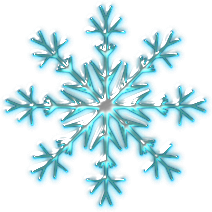 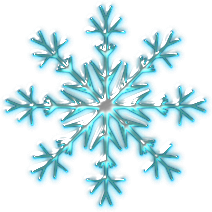 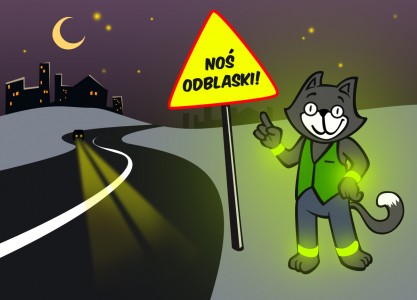 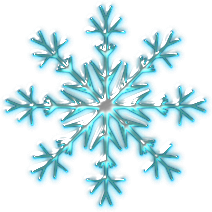 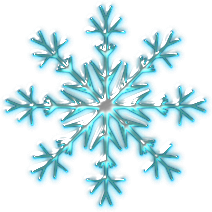 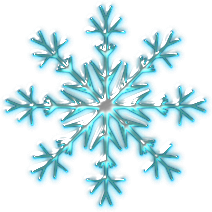 Dbaj o zdrowie i higienę. Pamiętaj o zasadach zdrowego stylu życia i odżywiana orazo zachowaniu podstawowych zasad higieny, które pomogą uchronić cię przedzachorowaniem na grypę i infekcję grypopodobne.
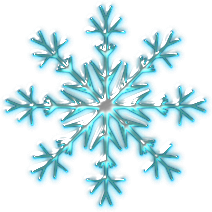 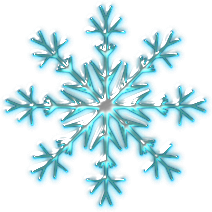 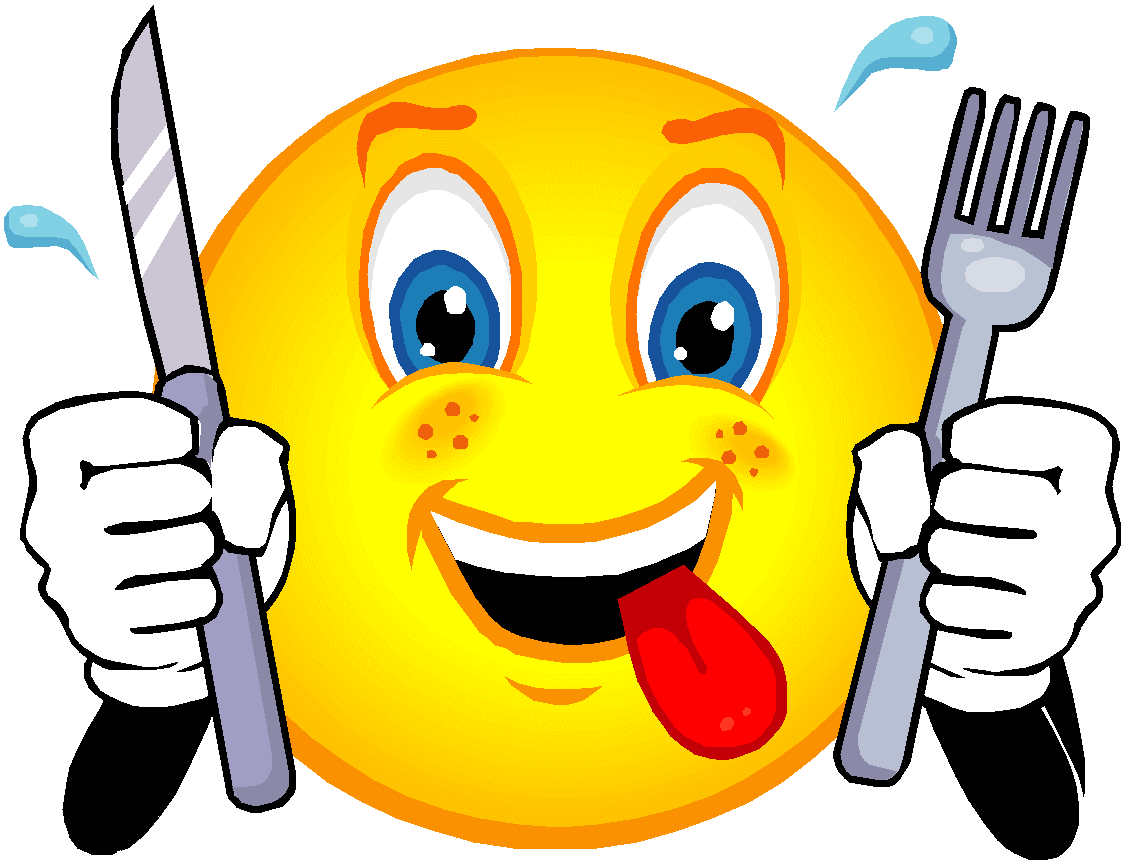 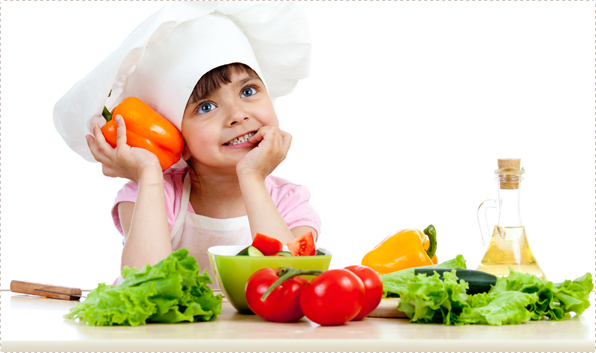 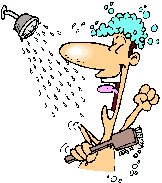 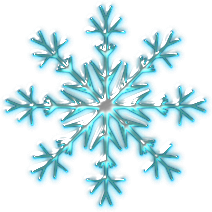 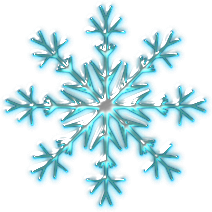 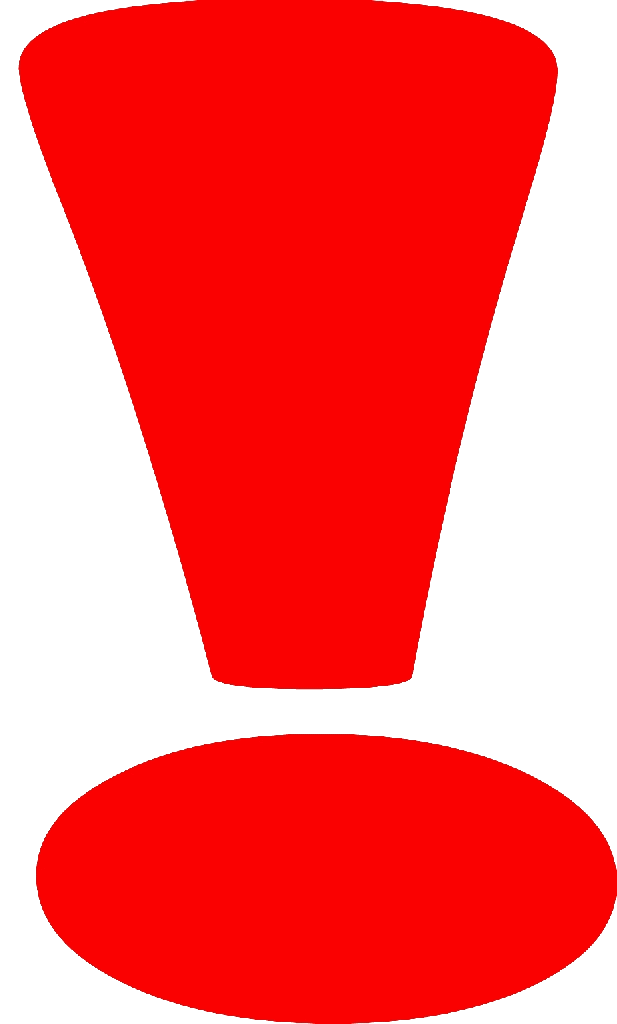 ZAPAMIĘTAJ
TELEFONY ALARMOWE
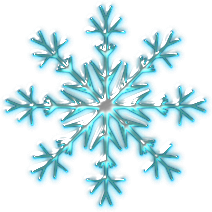 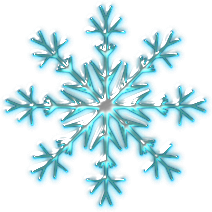 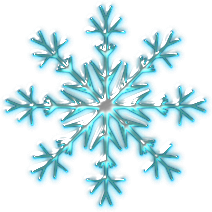 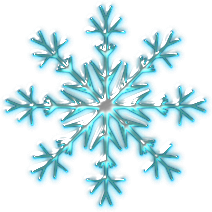 POLICJA
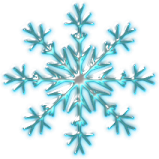 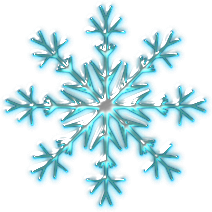 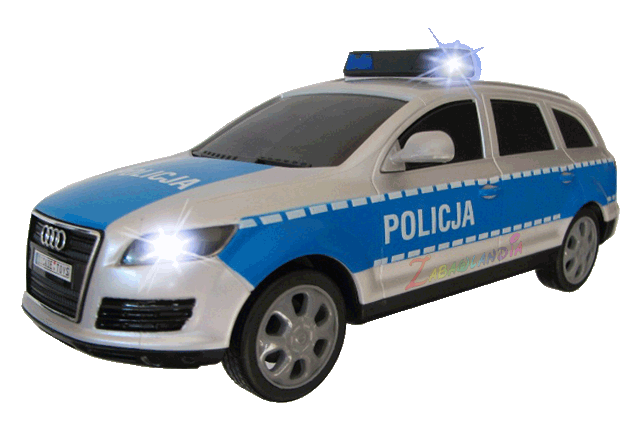 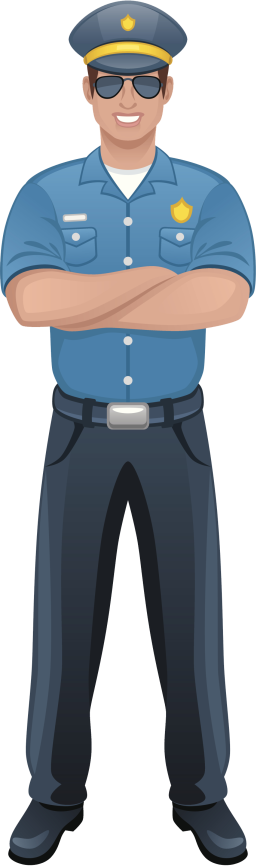 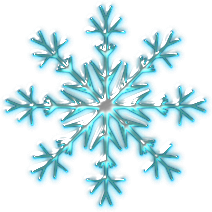 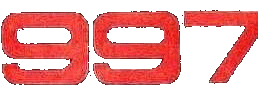 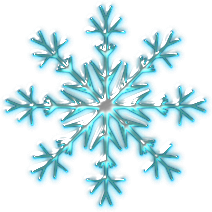 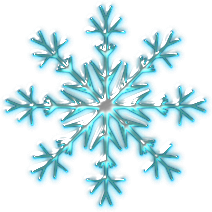 STRAŻ POŻARNA
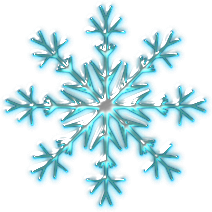 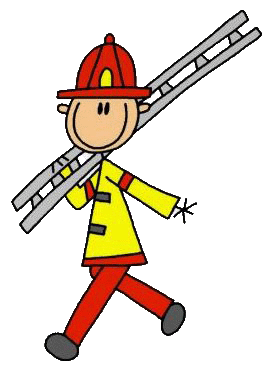 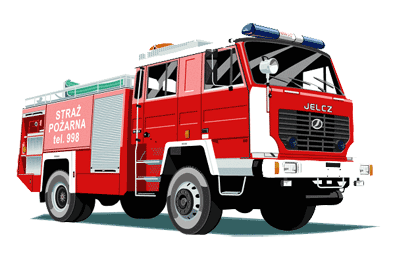 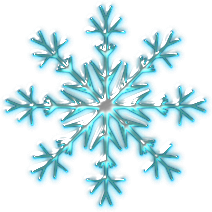 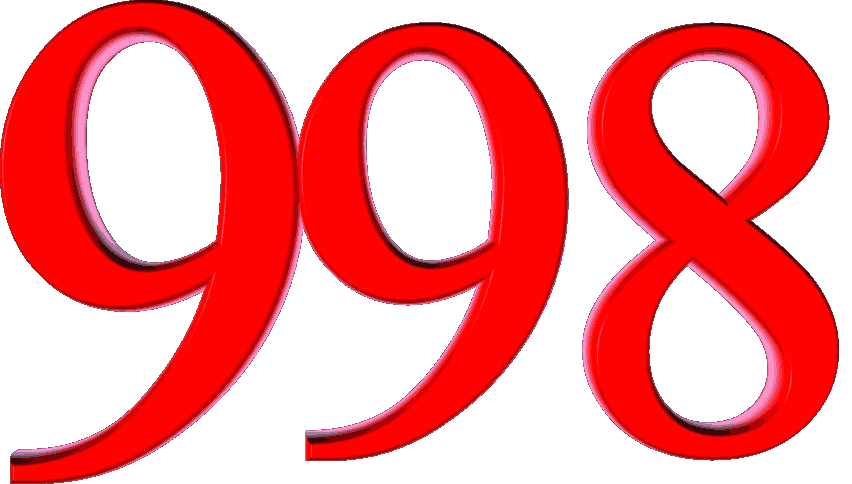 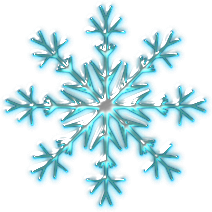 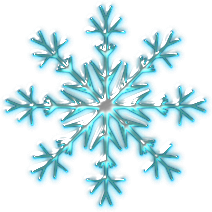 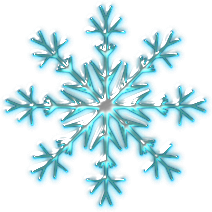 POGOTOWIE RATUNKOWE
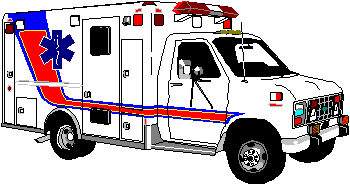 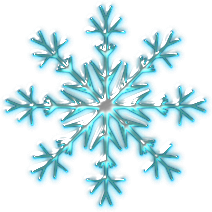 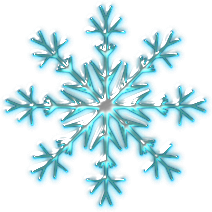 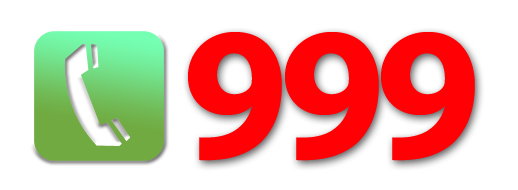 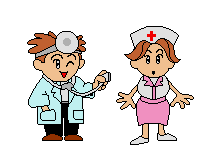 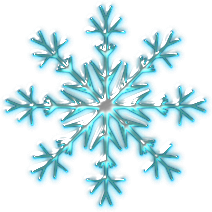 Z TELEFONU KOMÓRKOWEGO
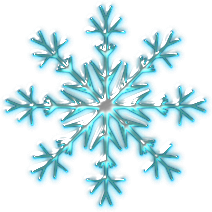 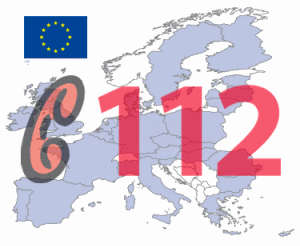 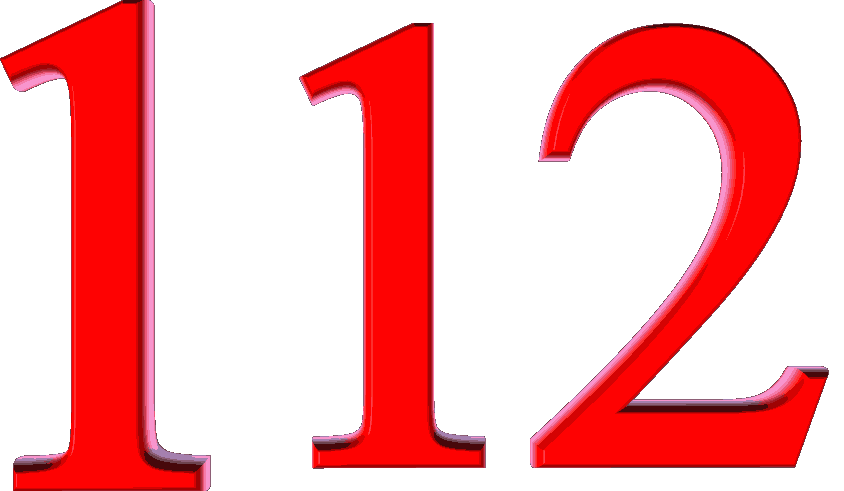 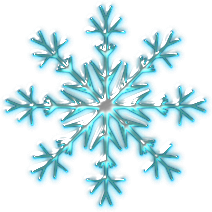 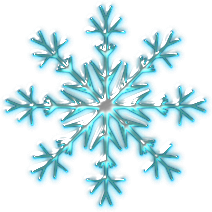 EUROPEJSKI NUMER ALARMOWY
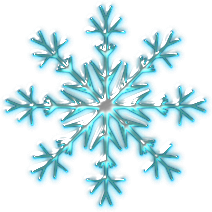 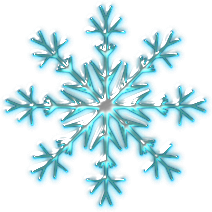 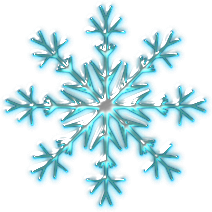 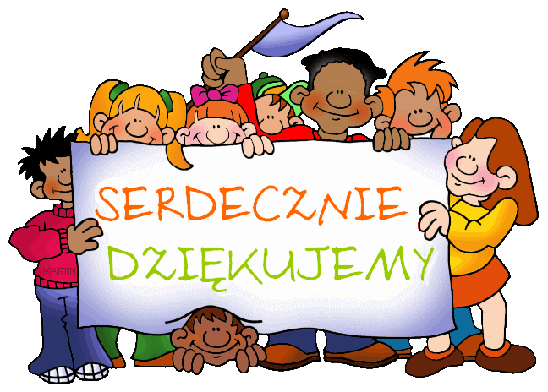 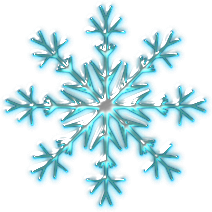 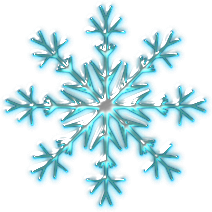 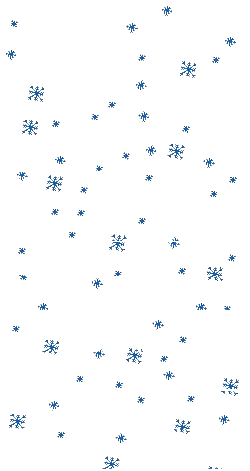 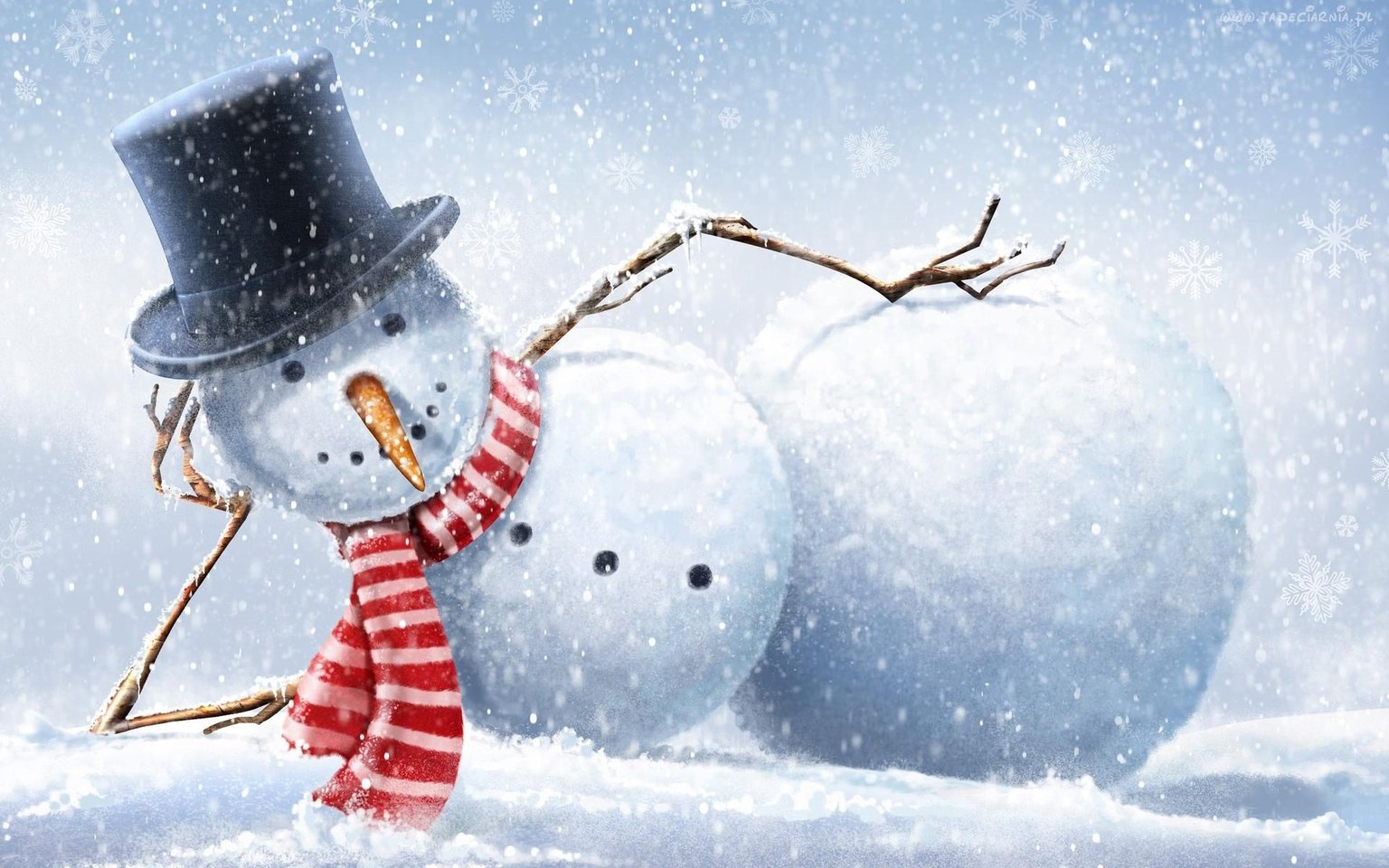 ŻYCZYMY UDANYCH I BEZPIECZNYCH FERII ZIMOWYCH
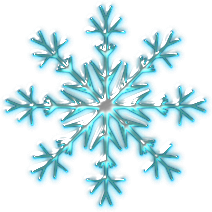 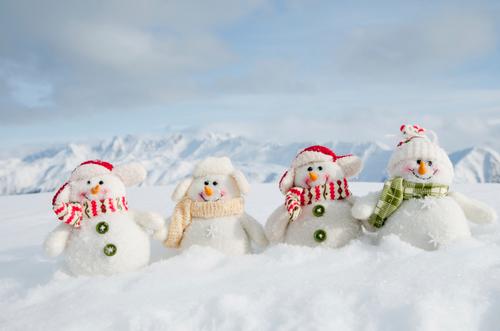 Opracowanie:Małgorzata Jeż
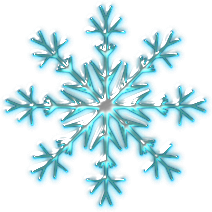 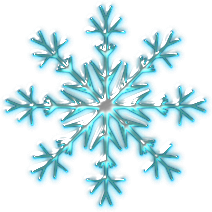 ŹRÓDŁA:
Zasady bezpieczeństwa obowiązujące podczas ferii zimowych – Państwowa Inspekcja sanitarna
 Grafika:
Śnieżynka występująca we wszystkich slajdach - https://www.gimpuj.info/index.php?action=gallery;sa=view;id=93851
http://ryjbuk.pl/balwanek-gif-bez-tla-334319
http://bedzin.naszemiasto.pl/tag/zamarzniete-jezioro.html
http://pl.clipartlogo.com/free/xmas-smiley.html
http://www.gimnazjum.daleszyce.pl/archiwum/2013-2014/lodow/index.html
http://lublin.naszemiasto.pl/tag/lodowisko-lublin.html
http://jm-mojaklasa.blogspot.com/2013/01/w-czasie-ferii-bawimy-sie-wesoo-i.html
http://www.e-gify.pl/sporty_zimowe.php
http://akados.pl/blog/2014/12/spoznianie-sie-dlaczego-warto-byc-punktualnym/
https://pl.dreamstime.com/ilustracji-kreskwki-miasta-dzie-i-noc-image68648850
http://www.dzieckowpodrozy.pl/wp-content/uploads/kiedy-ferie-zimowe-2017-terminy.jpg
http://gifyagusi.pl/gify-rodzina/
http://bialarawska.pl/wiadomosci/1/wiadomosc/105645/zimowisko
http://podkowalesna.pl/aktualnosci/zimowisko-w-murzasichle-organizowanej-przez-urzad-miasta-podkowa-lesn/
http://extraprodukt.pl/news/Psychotest_Czy_umiesz_dawac_prezenty.html
http://coachingi.pl/mit-12-rozmowa-z-coachem-to-dokladnie-to-samo-co-rozmowa-z-przyjacielem-tylko-platna/http://www.kuligi.info/http://www.stajniaukowala.pl/kulig-konny.phphttp://ospkurow.com.pl/osp-kurow/kronika-osp/kronika-osp-kurow-lata-2000-2003/http://www.dzieckowpodrozy.pl/terminy-ferii-zimowych-2017-kiedy-ferie-2018-wojewodztwa/https://www.radio90.pl/w-jastrzebiu-uruchomiono-przejscie-dla-pieszych-zasilane-bateria-sloneczna.htmlhttp://kboru.pl/nos-odblaski-bedziesz-widoczny-na-drodze-unikniesz-przyczynienia/ https://gifyagusi.plhttps://www.szkolneblogi.pl/blogi/sp-stara-niedzialka/miej-serce-dla-serca/https://przedszkole1lomza.edupage.org/text9/ http://pastebin.com/hYtwEQaehttps://www.dreamstime.com/stock-image-policeman-image17272081 http://www.osplipka.cba.pl/http://www.kppspciechanow.pl/http://www.kppsp.mielec.pl/serwis/index.php/pierwsza-pomochttp://archiwum.allegro.pl/oferta/okulary-nieparujace-ratownictwo-medyczne-ratownik-i2950679219.htmlhttps://storify.com/rihanlian/canadahttp://www.szczesliwa15.miastorybnik.pl/page/2/http://www.uds-taniec.pl/2016/01/ferie-zimowe-w-udsie/